Insured Older Adults More Likely to Receive Recommended Preventive Care, 2012
Percent of adults ages 50 to 64 receiving preventive care
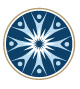 Note: Recommended care includes receipt of all of the following within a specific time frame given their age and sex: screenings for colon, breast, and cervical cancer, and flu shots.
Data source: 2012 Behavioral Risk Factor Surveillance System (BRFSS).